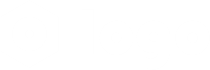 Simple PPT Template
Insert the Subtitle of Your Presentation
Report ：ggslide.com
Time ：XX.X. 202X
CONTENT
01
02
03
04
05
Add title text
Add title text
Add title text
Add title text
Add title text
Add title text
Add title text
Add title text
Add title text
Copy paste fonts. Choose the only option to retain text…...
Copy paste fonts. Choose the only option to retain text…...
Copy paste fonts. Choose the only option to retain text…...
Theme color makes PPT more convenient to change.
Adjust the spacing to adapt to Chinese typesetting, use the reference line in PPT.
01
Add title text
Copy paste fonts. Choose the only option to retain text……
Add title text
01
Add title text
Copy paste fonts. Choose the only option to retain text……
Copy paste fonts. Choose the only option to retain text……
Copy paste fonts. Choose the only option to retain text……
Copy paste fonts. Choose the only option to retain text……
Add title text
Add title text
01
Copy paste fonts. Choose the only option to retain text.
Copy paste fonts. Choose the only option to retain text.
Copy paste fonts. Choose the only option to retain text.
Copy paste fonts. Choose the only option to retain text.
Copy paste fonts. Choose the only option to retain text.
Copy paste fonts. Choose the only option to retain text.
Enter your key content
Add title text
01
Add title text
Copy paste fonts. Choose the only option to retain text.
Add title text
Add title text
Copy paste fonts. Choose the only option to retain text.
Copy paste fonts. Choose the only option to retain text.
Add title text
Copy paste fonts. Choose the only option to retain text.
Add title text
01
Add title text
Add title text
Add title text
Copy paste fonts. Choose the only option to retain text.
……
Copy paste fonts. Choose the only option to retain text.
……
Copy paste fonts. Choose the only option to retain text.……
…Text
PPT下载 http://www.1ppt.com/xiazai/
02
Add title text
Copy paste fonts. Choose the only option to retain text……
Add title text
02
Add title text
Supporting text here.
When you copy & paste, choose "keep text only" option.
Add title text
Supporting text here.
When you copy & paste, choose "keep text only" option.
Add title text
02
Add title text
Add title text
Copy paste fonts. Choose the only option to retain text.
……
Copy paste fonts. Choose the only option to retain text.
……
Add title text
Add title text
Add title text
Copy paste fonts. Choose the only option to retain text.
……
Copy paste fonts. Choose the only option to retain text.
……
Copy paste fonts. Choose the only option to retain text.
……
Add title text
02
Add title text
Add title text
Add title text
Copy paste fonts. Choose the only option to retain text.
……
Copy paste fonts. Choose the only option to retain text.
……
Copy paste fonts. Choose the only option to retain text.
……
Add title text
02
42%
Add title text
69%
Theme color makes PPT more convenient to change.
Adjust the spacing to adapt to Chinese typesetting, use the reference line in PPT.
65%
Add title text
Supporting text here
03
Add title text
Copy paste fonts. Choose the only option to retain text……
Add title text
03
Add title text
Theme color makes PPT more convenient to change.
Adjust the spacing to adapt to Chinese typesetting, use the reference line in PPT.
Copy paste fonts. Choose the only option to retain text……
Copy paste fonts. Choose the only option to retain text……
Text
Copy paste fonts. Choose the only option to retain text……
Copy paste fonts. Choose the only option to retain text……
Copy paste fonts. Choose the only option to retain text……
Copy paste fonts. Choose the only option to retain text……
Add title text
03
Add title text
Add title text
Add title text
Copy paste fonts. Choose the only option to retain text……
Copy paste fonts. Choose the only option to retain text……
Copy paste fonts. Choose the only option to retain text……
Add title text
03
Add title text
Add title text
Add title text
Add title text
Add title text
Add title text
Copy paste fonts. Choose the only option to retain text.
……
Copy paste fonts. Choose the only option to retain text.
……
Supporting text here.
……
Copy paste fonts. Choose the only option to retain text.
……
Copy paste fonts. Choose the only option to retain text.
……
Supporting text here.
……
04
Add title text
Copy paste fonts. Choose the only option to retain text……
Add title text
04
Add title text
Add title text
Add title text
Copy paste fonts. Choose the only option to retain text......
Copy paste fonts. Choose the only option to retain text......
Copy paste fonts. Choose the only option to retain text......
Add title text
04
Add title text
Text here
Adjust the spacing to adapt to Chinese typesetting, use the reference line in PPT.
Add title text
Adjust the spacing to adapt to Chinese typesetting, use the reference line in PPT.
Add title text
04
Add title text
Copy paste fonts. Choose the only option to retain text.
……
Copy paste fonts. Choose the only option to retain text.
……
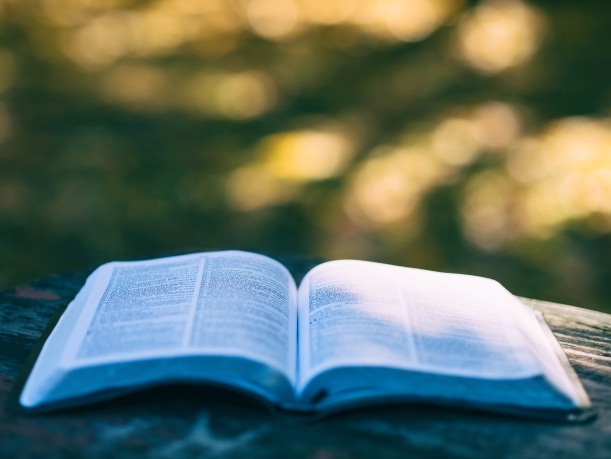 Add title text
Copy paste fonts. Choose the only option to retain text.
……
Copy paste fonts. Choose the only option to retain text.
……
Add title text
04
Add title text
Add title text
Add title text
Add title text
Add title text
Copy paste fonts. Choose the only option to retain text.
Copy paste fonts. Choose the only option to retain text.
Copy paste fonts. Choose the only option to retain text.
Copy paste fonts. Choose the only option to retain text.
Copy paste fonts. Choose the only option to retain text.
05
Add title text
Copy paste fonts. Choose the only option to retain text……
Add title text
05
Add title text
Add title text
Add title text
Add title text
Copy paste fonts. Choose the only option to retain text……
Copy paste fonts. Choose the only option to retain text……
Copy paste fonts. Choose the only option to retain text……
Copy paste fonts. Choose the only option to retain text……
keyword
Add title text
05
Add title text
Copy paste fonts. Choose the only option to retain text.
……
Add title text
Copy paste fonts. Choose the only option to retain text.
……
Add title text
Copy paste fonts. Choose the only option to retain text.
……
Add title text
05
Add title text
Add title text
Supporting text here.
When you copy & paste, choose "keep text only" option.
Supporting text here.
When you copy & paste, choose "keep text only" option.
Add title text
Supporting text here.
When you copy & paste, choose "keep text only" option.
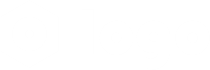 Thank you
Report ：ggslide.com
Time ：XX.X. 202X
https://www.ggslide.com
Remember our URL: